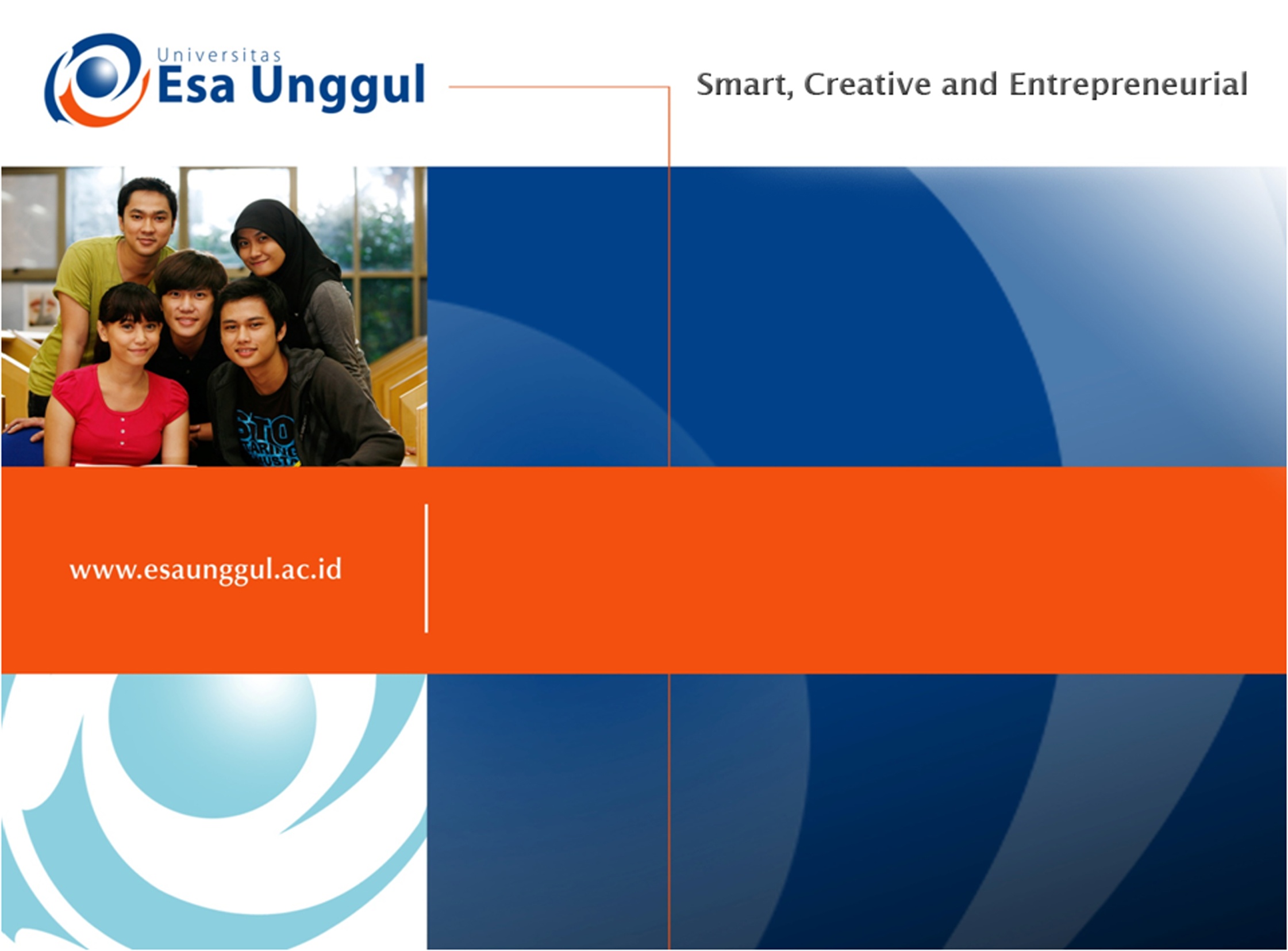 SISTEM PEMBIAYAAN YANKES
PERTEMUAN KE 4
YATI MARYATI, SKM
MANAJEMEN INFORMASI KESEHATAN  FAKULTAS ILMU-ILMU KESEHATAN
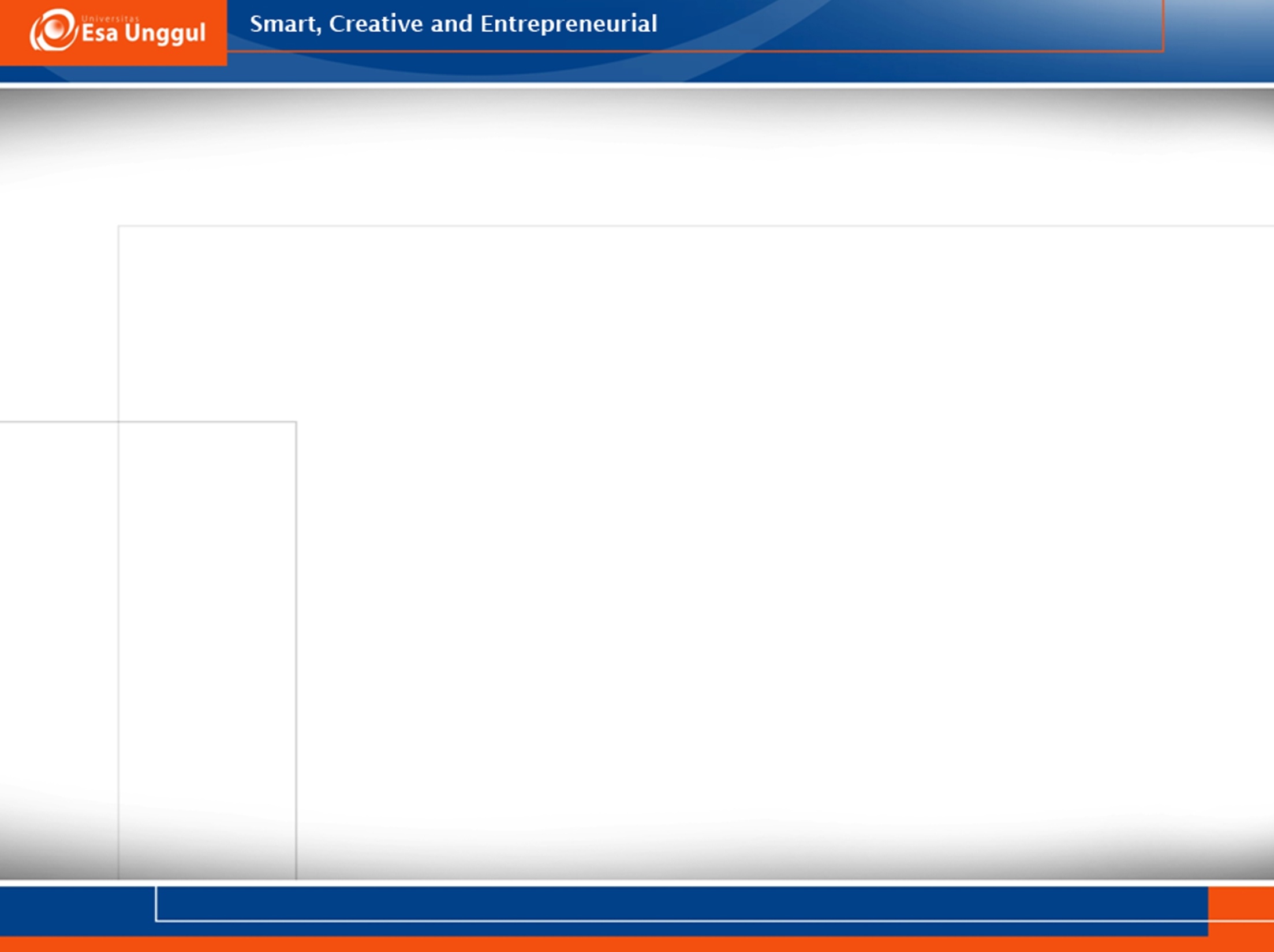 KEMAMPUAN AKHIR YANG DIHARAPKAN
Mahasiswa mampu menjelaskan jenis Pembiayaan Yankes
Mahasiswa mampu menjelaskan Biaya Pelayanan Kedokteran
Mahasiswa mampu menjelaskan Biaya Pelayanan Kesehatan Masyarakat
Mahasiswa mampu menjelaskan Upaya pengendalian
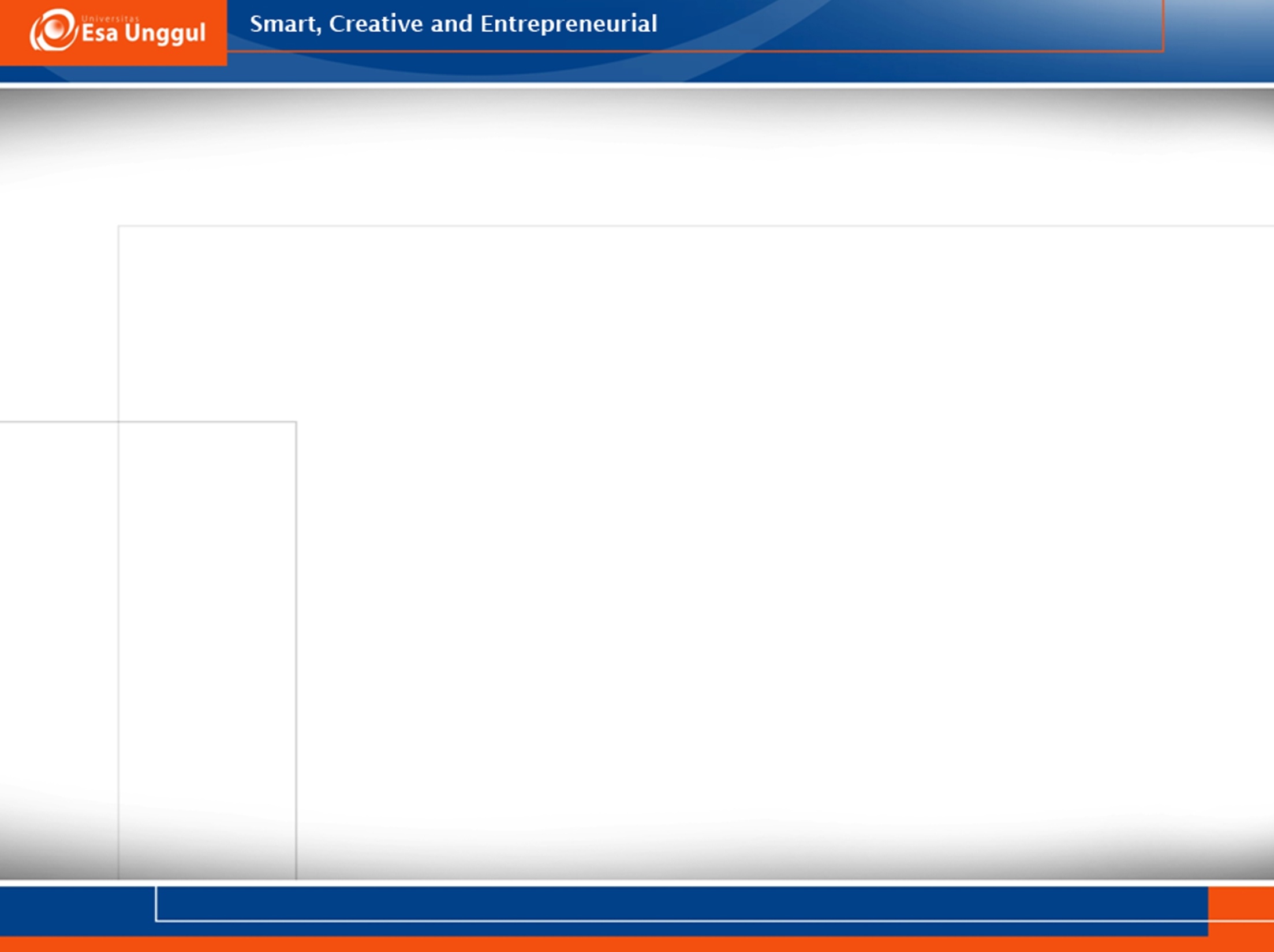 Jenis Pembiayaan Pelayanan Kesehatan
Biaya Pelayanan Kedokteran
Biaya Pelayanan Kesehatan Masyarakat
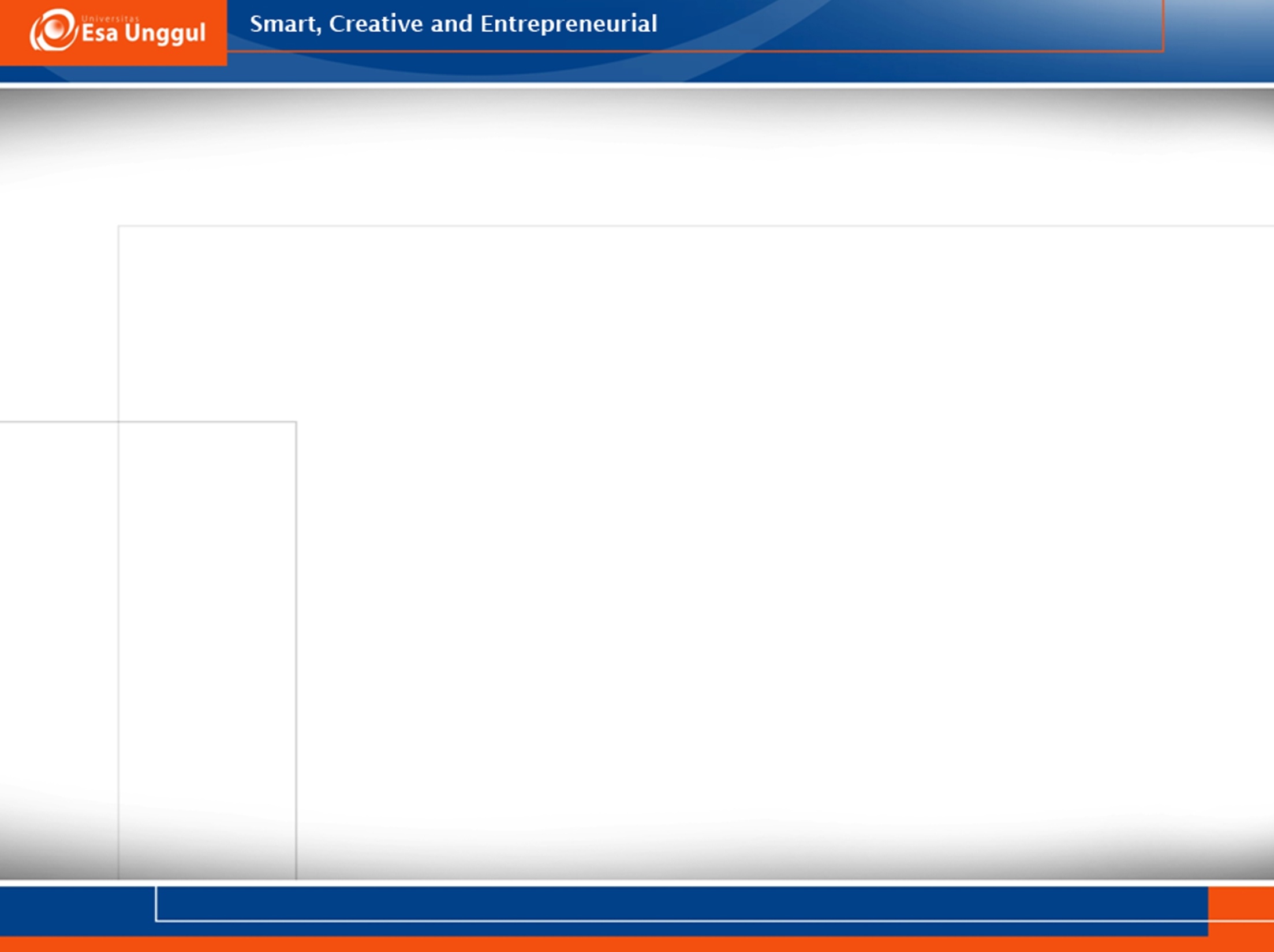 1. Biaya Pelayanan Kedokteran
ialah  besarnya dana yang harus disediakan untuk menyelenggarakan dan atau memanfaatkan pelayanan kedokteran yang dibutuhkan  perorangan, keluarga, kelompok atau masyarakat

Pelayanan kedokteran  lebih difokuskan pada sudut pemakai jasa pelayanan
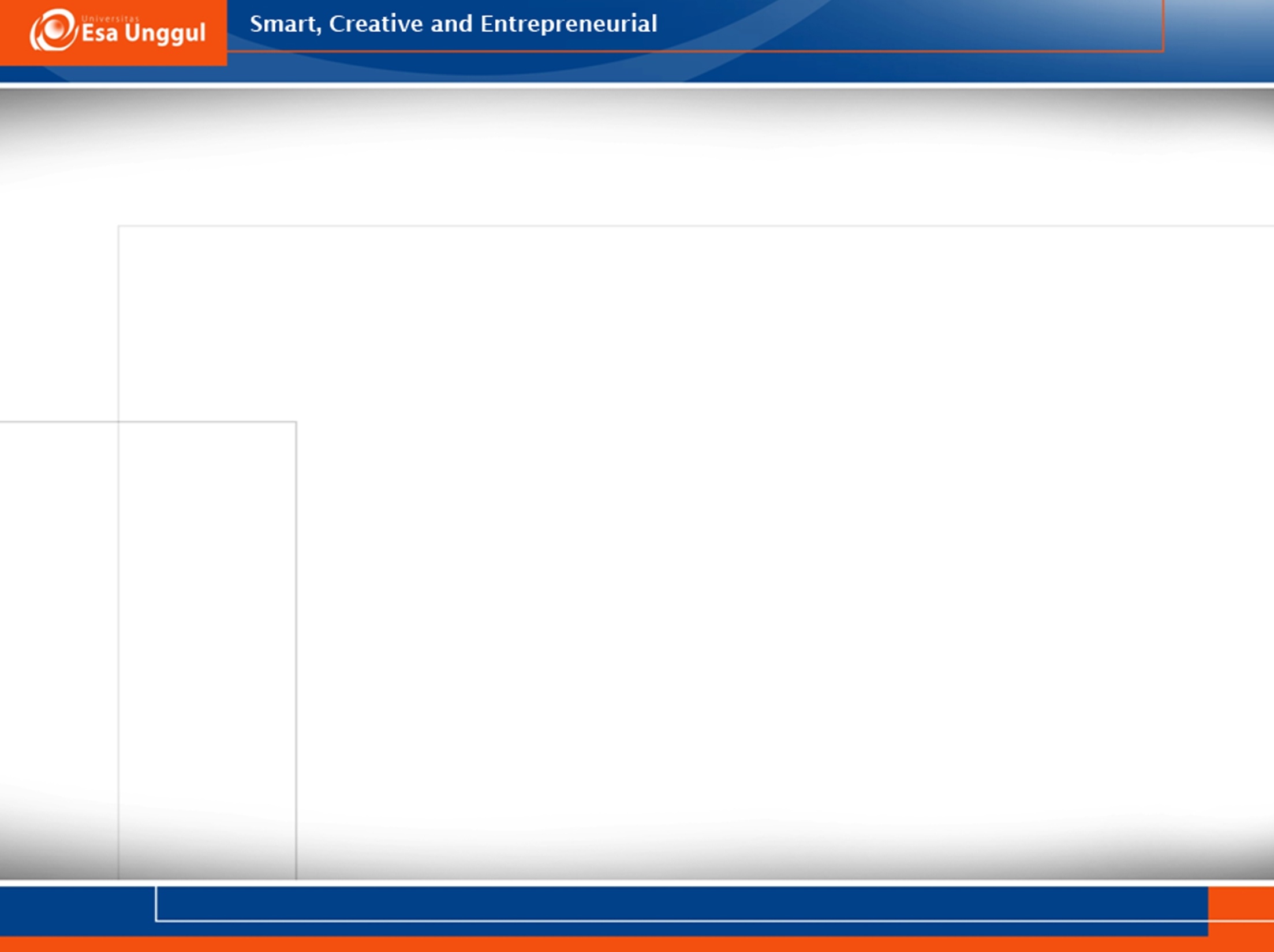 Mekanisme Pembiayaan
Pembayaran tunai
Mekanisme pembiayaan  mengikuti mekanisme pasar. Setiap penderita yang membutuhkan pelayanan kedokteran  harus membayar tunai atas pelayanan yang diperolenya
Mekanisme pembiayaan ini  fee for service
Pembayaran di muka
Bentuk lain yang banyak dipergunakan  sistem pembayaran di muka (prepayment) yang lazimnya dilakukan melalui program asuransi kesehatan (health insurance)
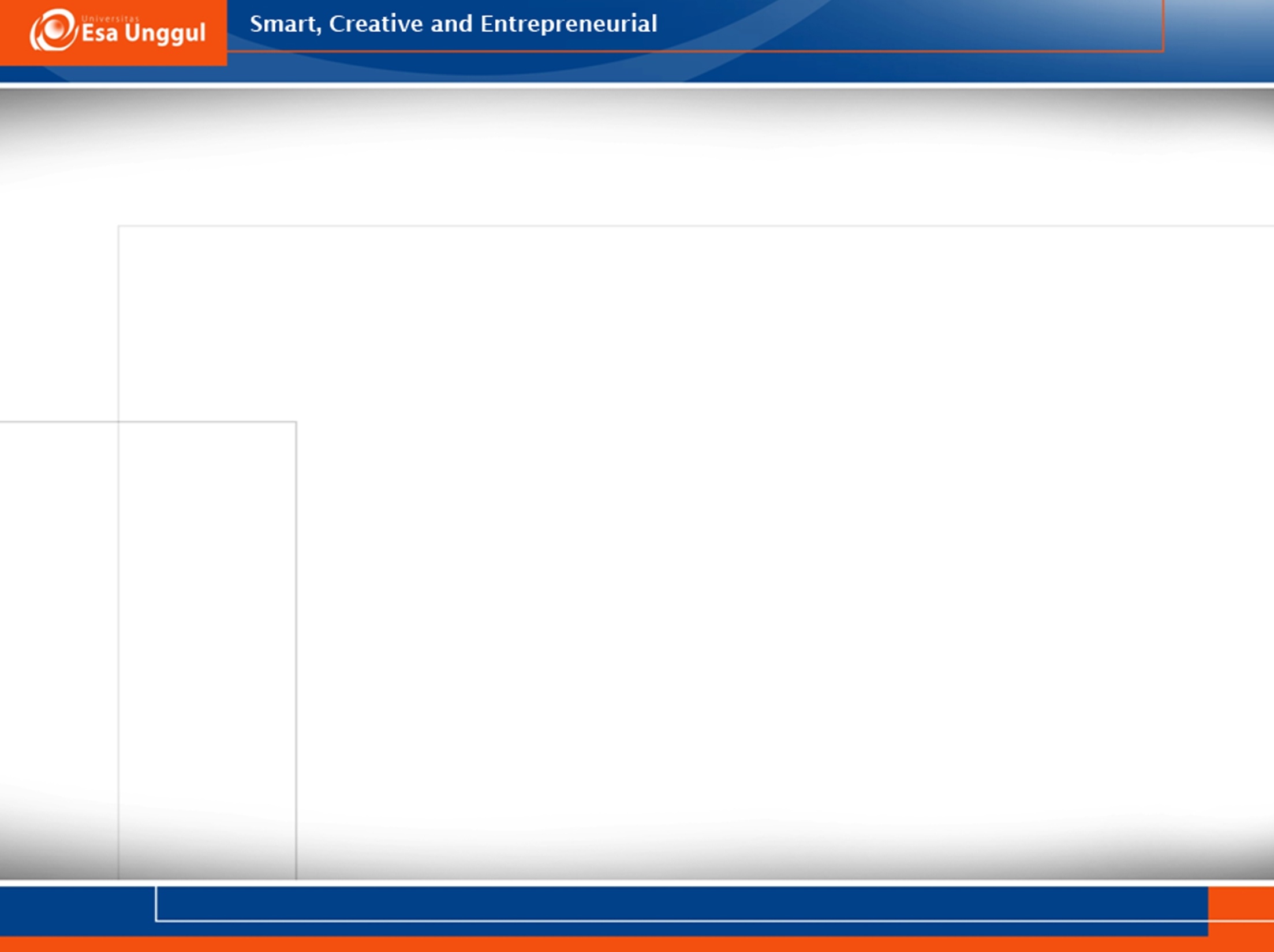 Biaya Pelayanan Kedokteran di Indonesia
Sebagian besar sistem pembayaran tunai (out of pocket) 
Setiap anggota masyarakat  membutuhkan pelayanan kedokteran  harus memiliki sejumlah uang tertentu
Sistem ini memberatkan masyarakat  terutama yang kurang mampu
Saat ini  menuju pembayaran di muka (asuransi kesehatan)
Pelayanan kedokteran yang dikelola pemerintah  subsidi
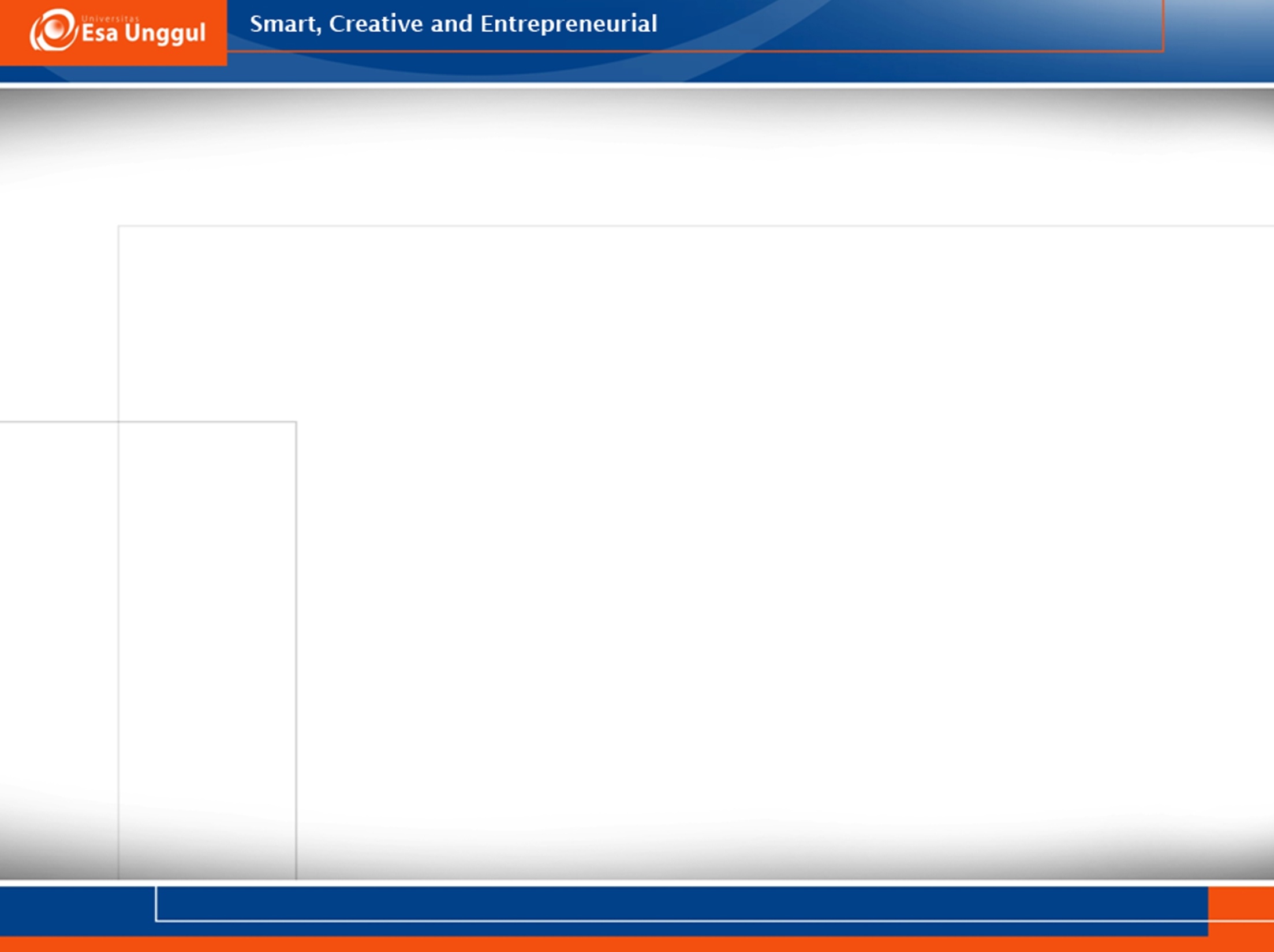 2. Biaya Pelayanan Kesehatan Masyarakat
ialah  besarnya dana yang harus disediakan u. menyelenggarakan dan atau memanfaatkan pelayanan kesehatan masyarakat  yg dibutuhkan  perorangan, keluarga, kelompok atau masy. 

Pelayanan kesehatan masyarakat  lebih difokuskan pada sudut penyedia pelayanan kesehatan  bagaimana yankes diselenggarakan
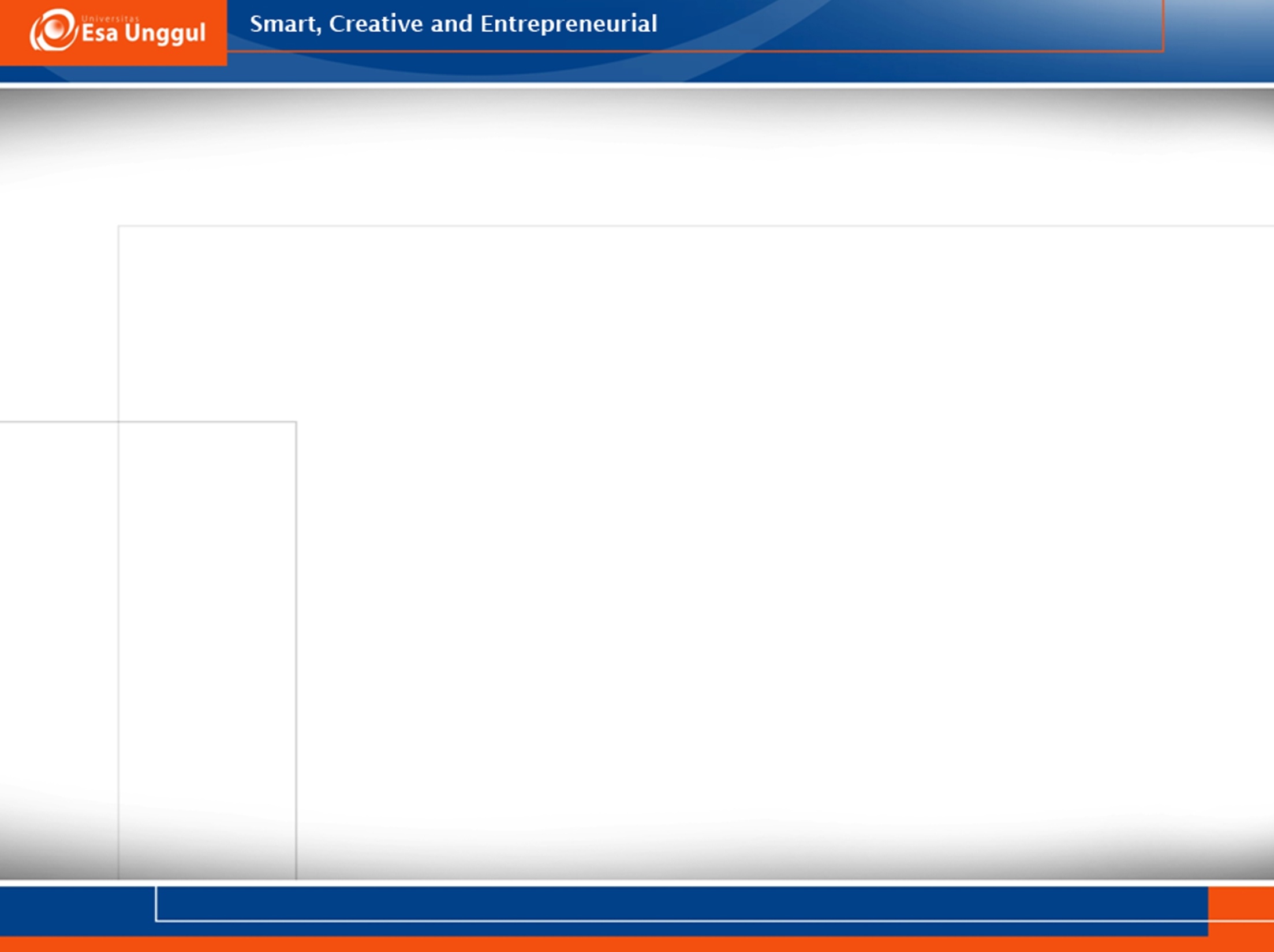 Mekanisme Pembiayaan
Mekanisme pembiayaan sentralisasi
Semua biaya pelayanan kesehatan ditanggung oleh pemerintah pusat
Penyaluran dana sesuai dengan hirarki pemerintah yang berlaku  secara berjenjang ke institusi penyelenggara yankesmas
Mekanisme pembiayaan desentralisasi
Semua biaya yankesmas ditanggung oleh pemerintah daerah
Peranan pemerintah  2 macam: otonom dan semi otonom
Otonom  tanggung jawab pemda sepenuhnya termasuk menentukan kebijakan
Semi otonom  tanggung jawab pemda bersifat terbatas, kebijakan masih mendapat pengaturan dari pemerintah pusat.
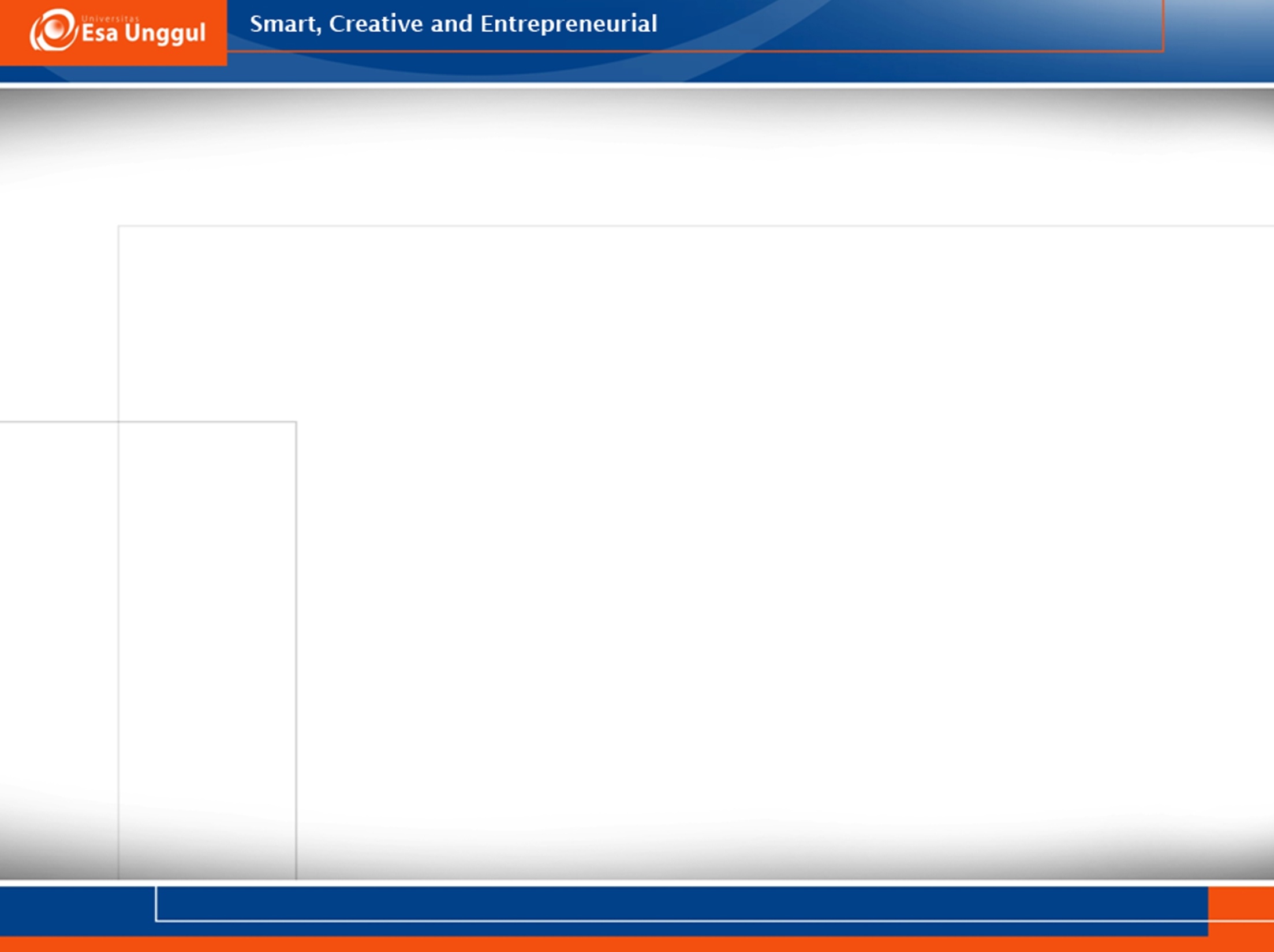 Biaya Pelayanan Kesehatan Masyarakat di Indonesia
Secara umum, ada 3 macam: 
Mengikuti asas desentralisasi
Biaya yankesmas sepenuhnya tanggung jawab pemda
Mengikuti asas dekonsentrasi
Karena kemampuan pemda terbatas  beberapa program tertentu menjadi tanggung jawab pemerintah pusat 
Mengikuti asas perbantuan
Ketidakmampuan pemda  pemerintah pusat memberikan bantuan kepada pemda
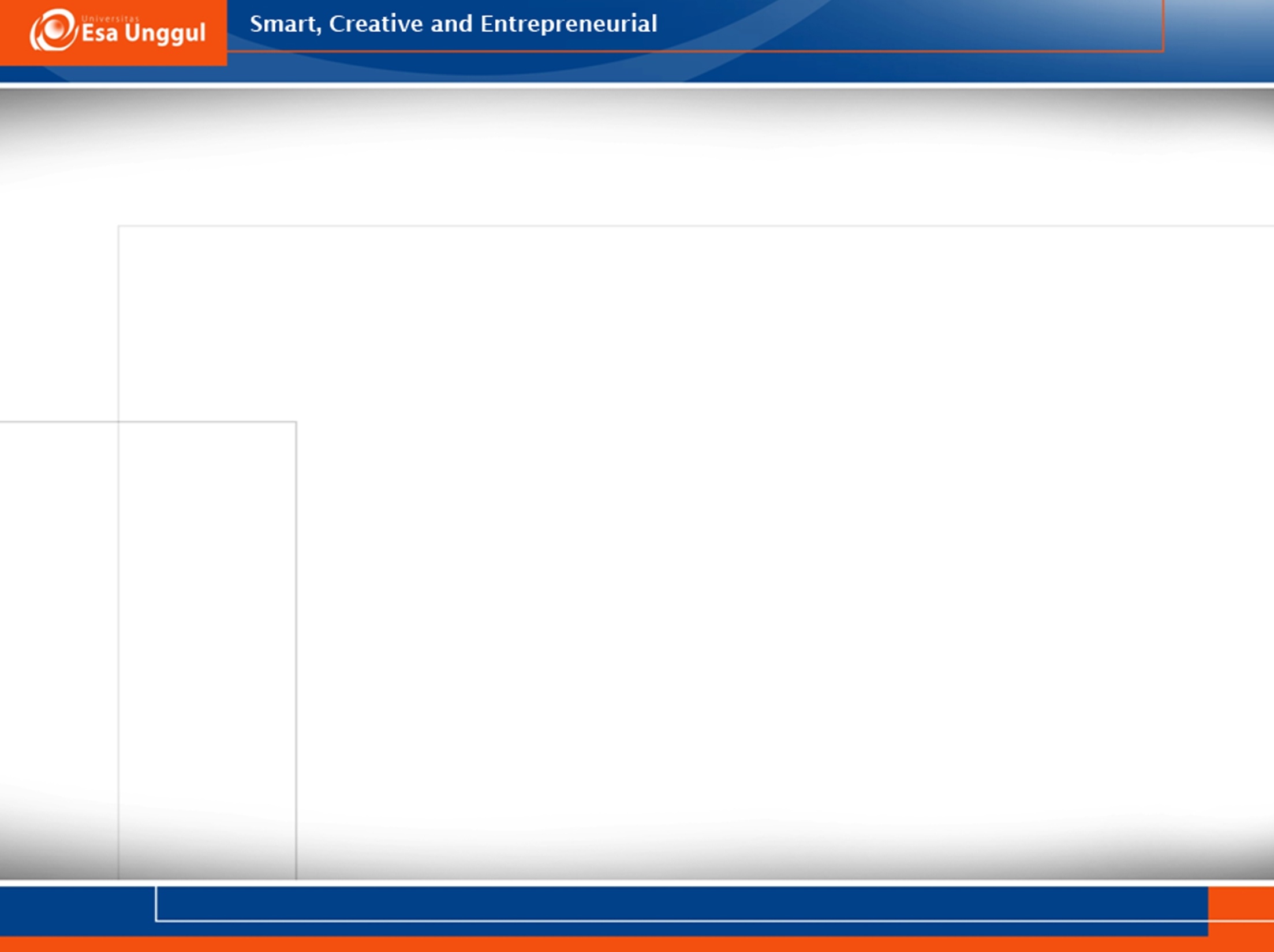 Bagan
Mekanisme Pembiayan Yankemas di Indonesia
Sebagian dari
Pemerintah Pusat
Depkes RI
Dinas Kesehatan 
Prov./Kab./Kotamadya
sepenuhnya dari
Pemerintah Pusat
sebagian dari 
Pemda
sepenuhnya dari
Pemerintah Daerah
Asas Dekonsentrasi
Asas Desentraliasi
Asas Perbantuan
Contoh: RS Tipe A
Contoh: BP, KIA, UKS
Contoh: P3M
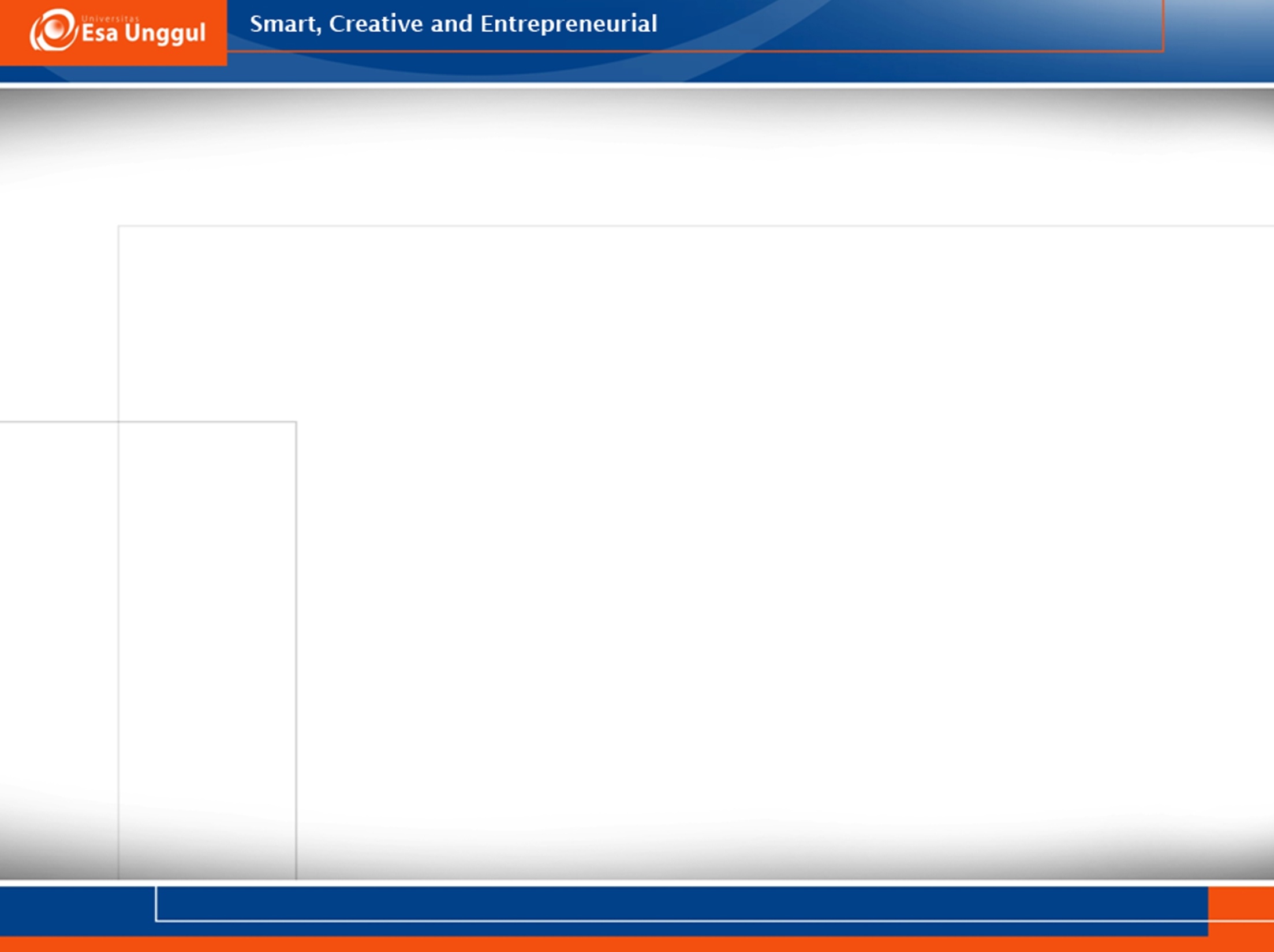 UPAYA PENGENDALIAN  PENINGKATAN BIAYA KESEHATAN (1)
Upaya meningkatkan jumlah dana
Terhadap pemerintah  meningkatkan alokasi biaya kes.
Terhadap badan-badan lain di luar pemerintah  sumber masy. dan bantuan luar negeri
Upaya memperbaiki penyebaran, pemanfatan dan pengelolaan dana 
Penyempurnaan sistem pelayanan  yankes yang menyeluruh dan terpadu
Peningkatan pengetahuan dan keterampilan tenaga pengelola  pengelolaan dana yang sebaik2nya
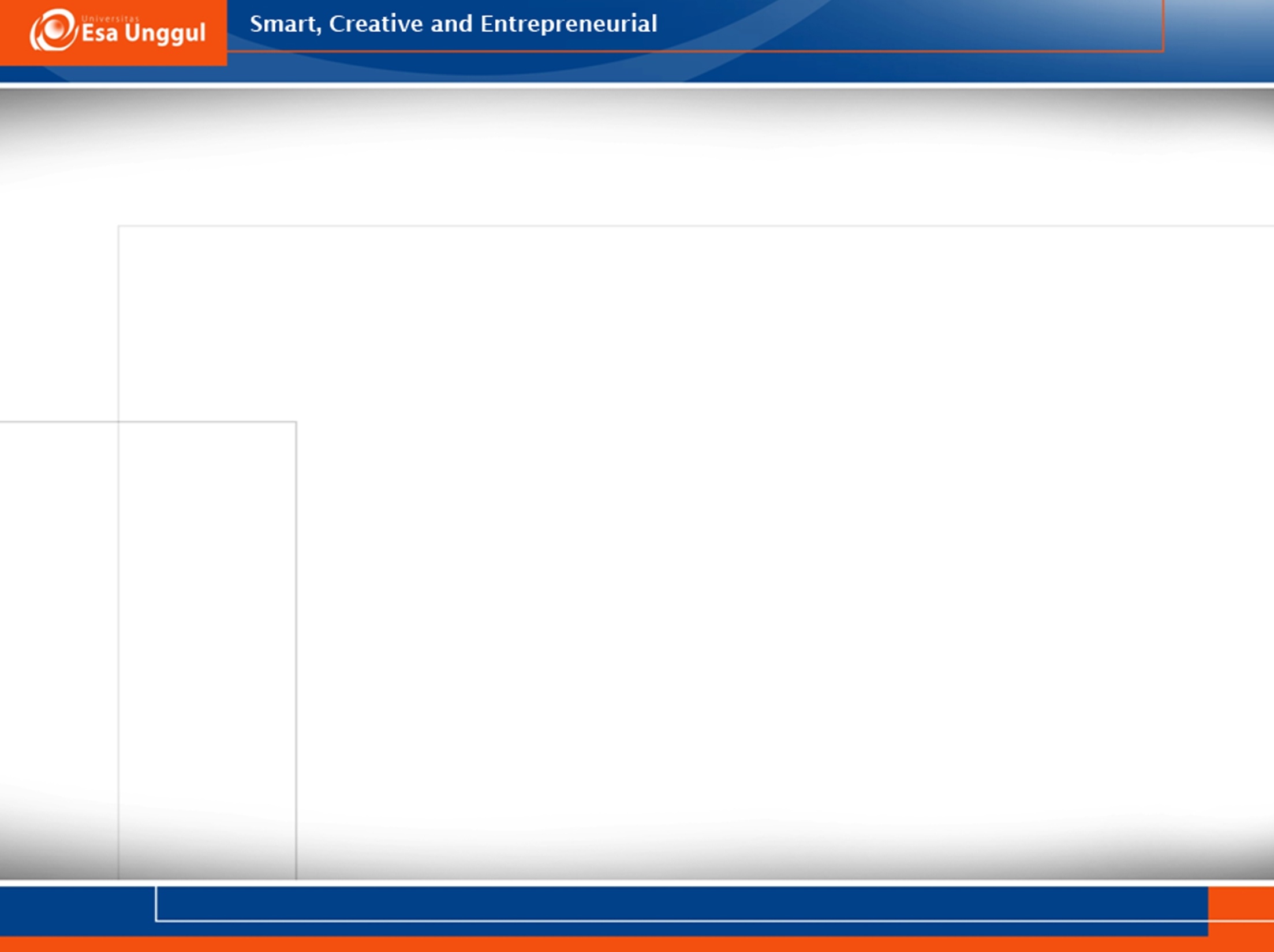 UPAYA PENGENDALIAN  PENINGKATAN BIAYA KESEHATAN (2)
Upaya mengendalikan biaya kesehatan (cost containment)
Memperlakukan peraturan sertifikat kebutuhan  penambahan sarana dan atau fasilitas kes  dibuktikan dg adanya kebutuhan masy.
Memperlakukan peraturan studi kelayakan
Memperlakukan peraturan pengembangan yang terencana
Menetapkan standar baku pelayanan kesehatan (profesional medical standard)
Menyelenggarakan program menjaga mutu (QA)  medical audit
Menyelenggarakan pengaturan tarif pelayanan
Asuransi kesehatan  modifikasi sistem  peran serta tanggung jawab PPK serta pemakai jasa yankes
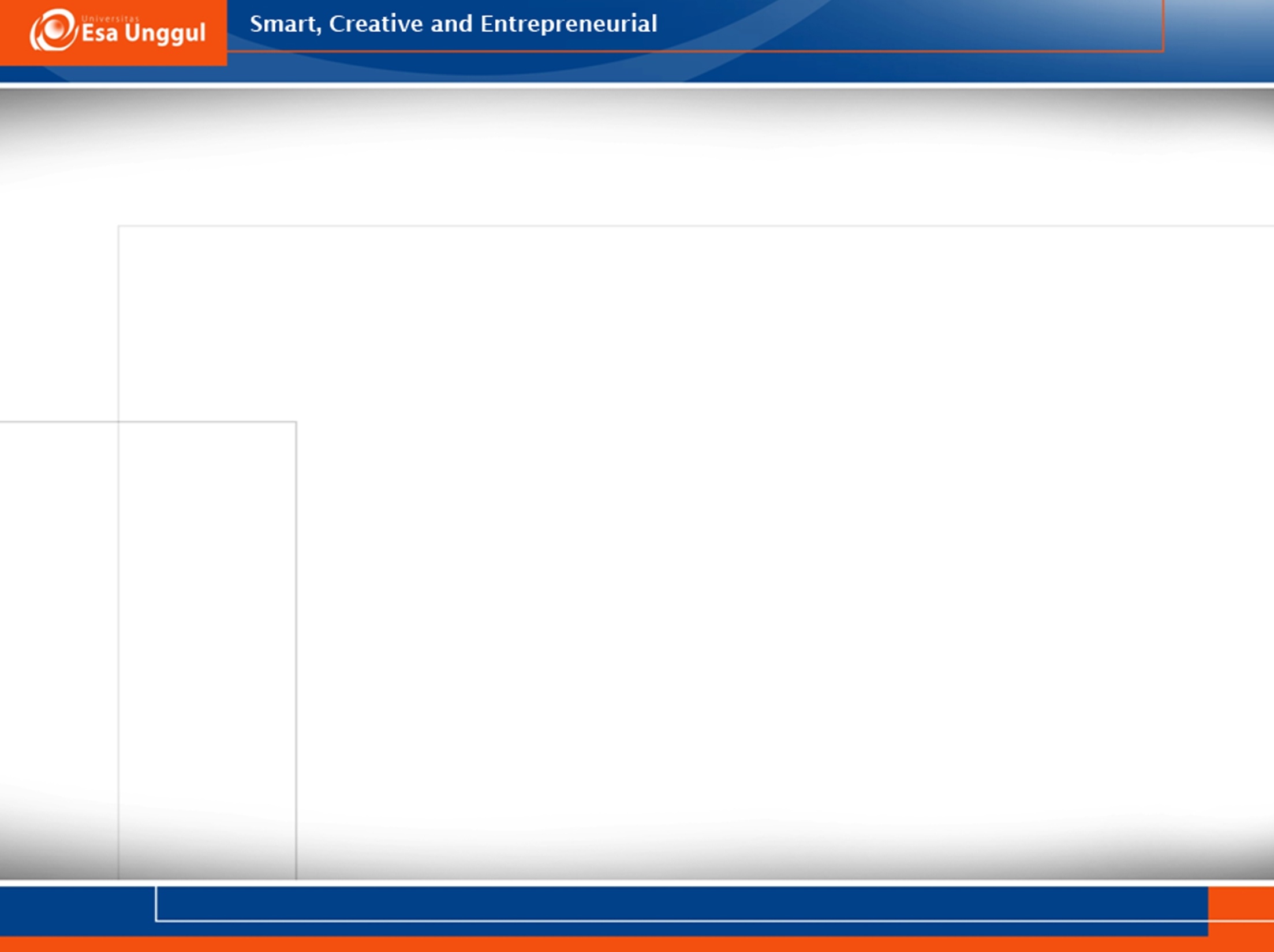